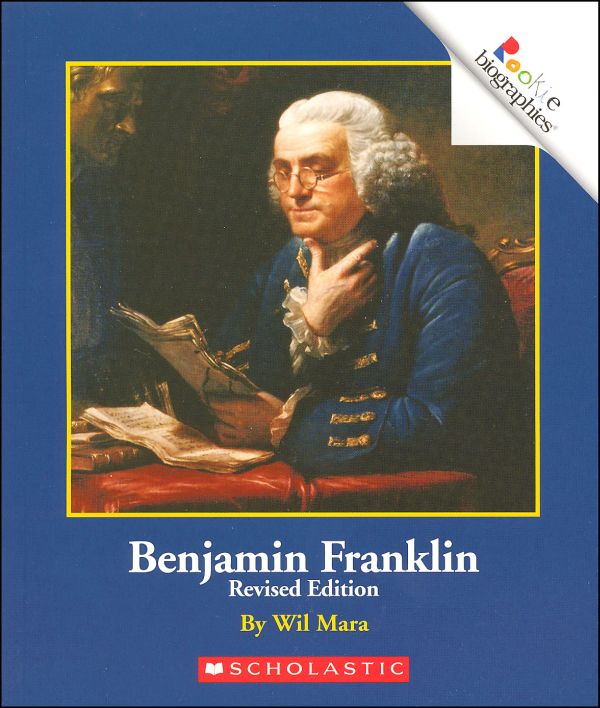 1st Grade Text Talk
Unit 5
I can use words I learn from a text.
[Speaker Notes: Goal- 
Students need to engage with the goal-  read it, repeat it, write it, etc.]
Tell your partner about a new word you learned last week.
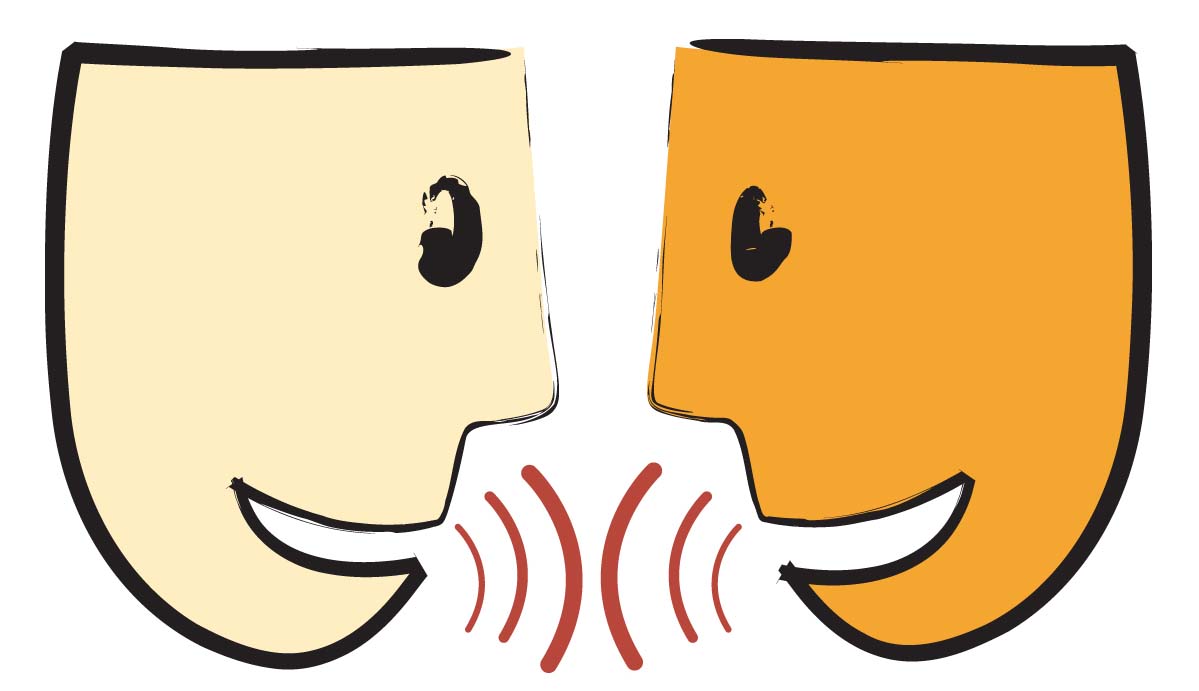 [Speaker Notes: Access Prior Knowledge- (APK)
Turn and Talk]
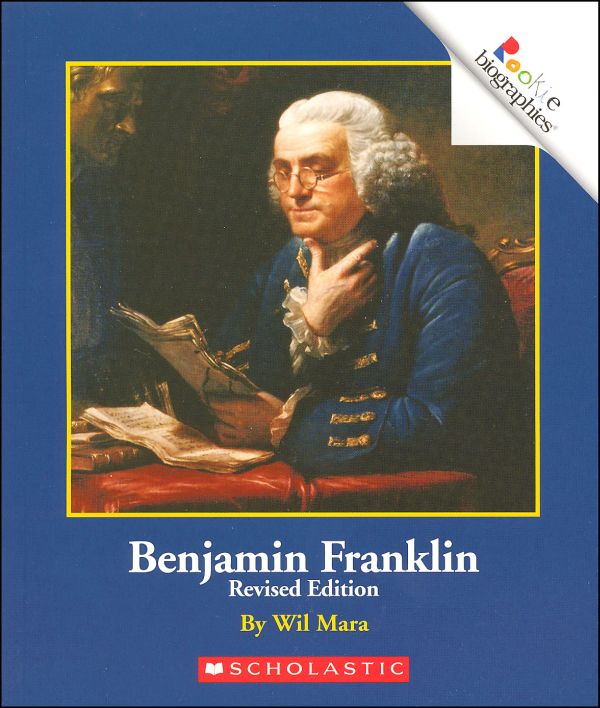 correctly
[Speaker Notes: Contextualize the word- Find it in the text
Say the word together]
correctly
To do it right
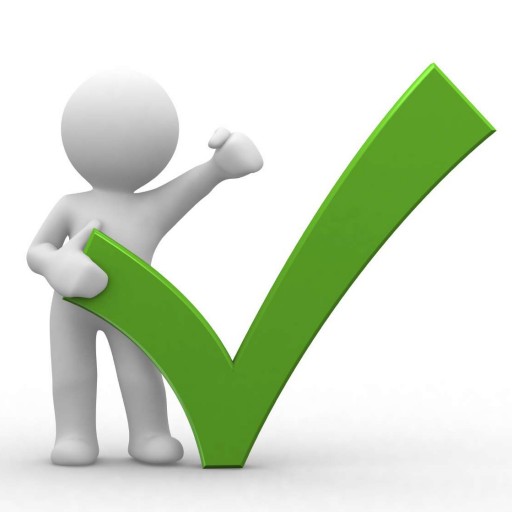 [Speaker Notes: Give student friendly definition
Use the word in other contexts]
Show me the correct way to sit on the carpet.

Show me the correct way to line up.


What is something you know how to do the correct way?
[Speaker Notes: Engage the students with the word]
improvements
[Speaker Notes: Contextualize the word- Find it in the text
Say the word together]
improvements
To make things better
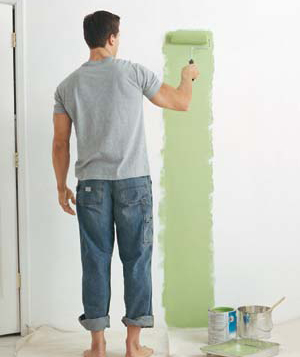 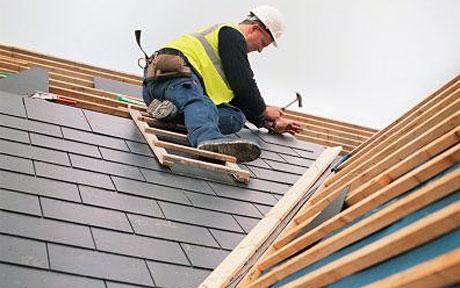 [Speaker Notes: Give student friendly definition
Use the word in other contexts]
Which pictures show improvements being made?
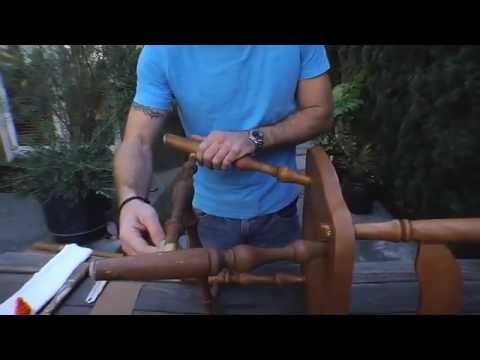 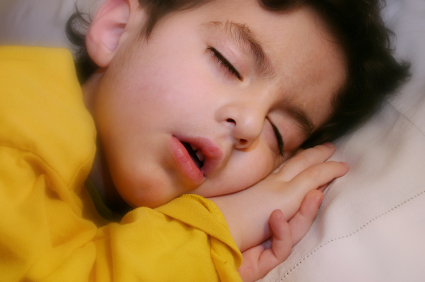 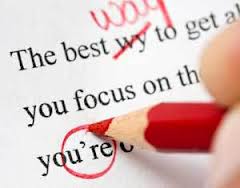 [Speaker Notes: Engage the students with the word]
inventions
[Speaker Notes: Contextualize the word- Find it in the text
Say the word together]
inventions
New ideas and products
created by someone
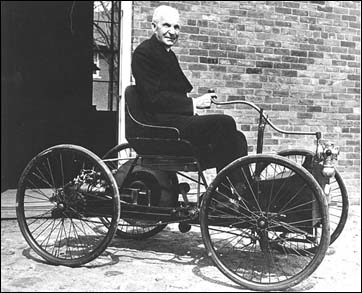 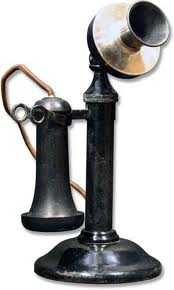 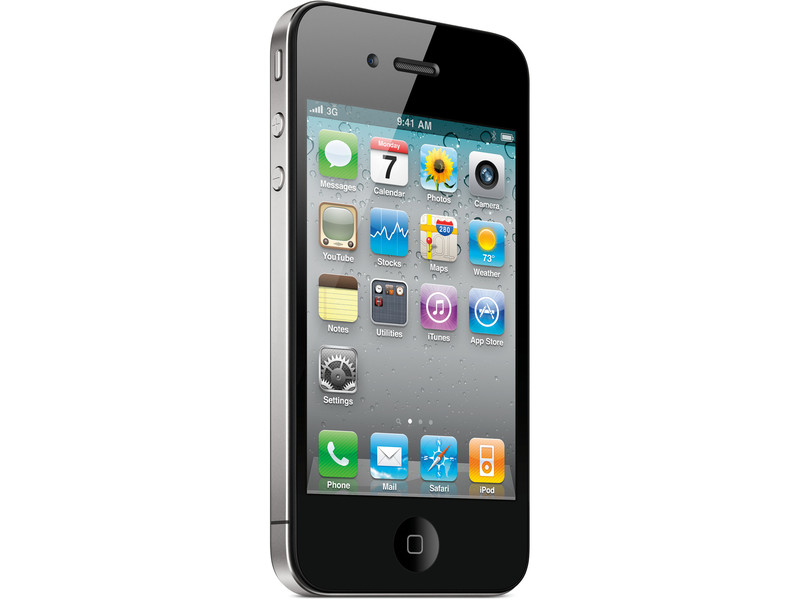 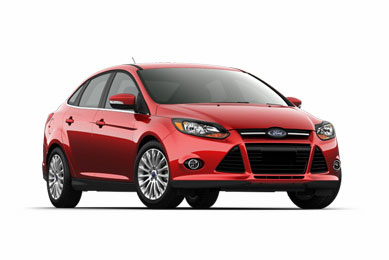 [Speaker Notes: Give student friendly definition
Use the word in other contexts]
How have these inventions made our
lives easier?
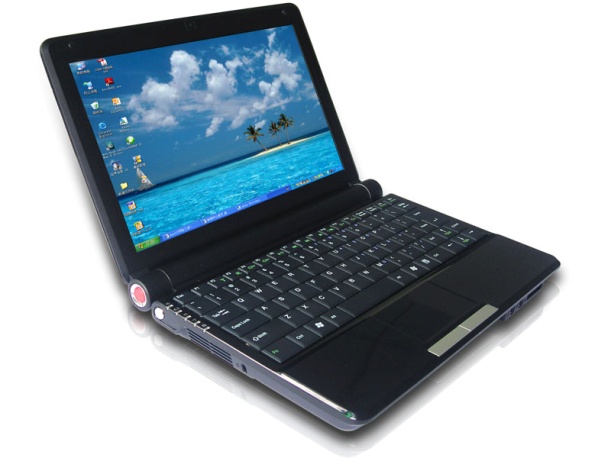 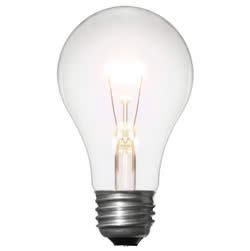 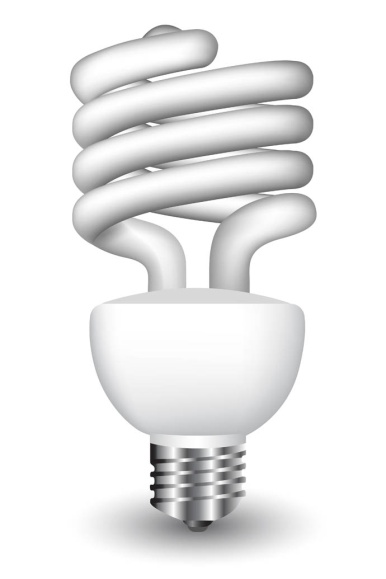 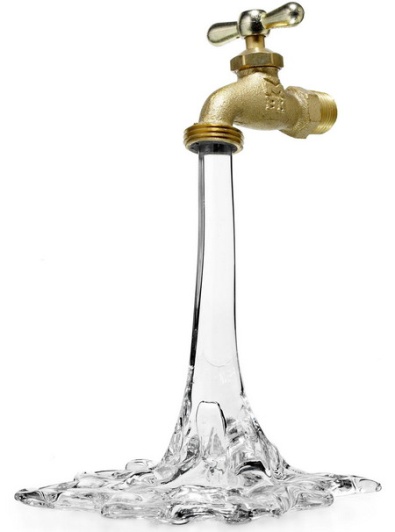 [Speaker Notes: Engage the students with the word]
Who can use all 3 words in a sentence?
correctly
improvements
inventions
[Speaker Notes: Read all three words and see if you can use them in one sentence.]
Draw a picture to show you know what these words mean.
correctly
improvements
inventions
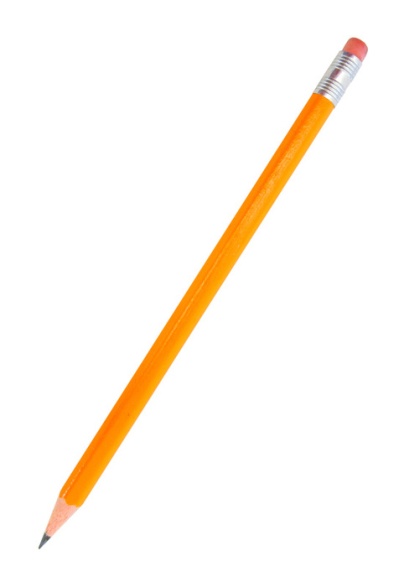 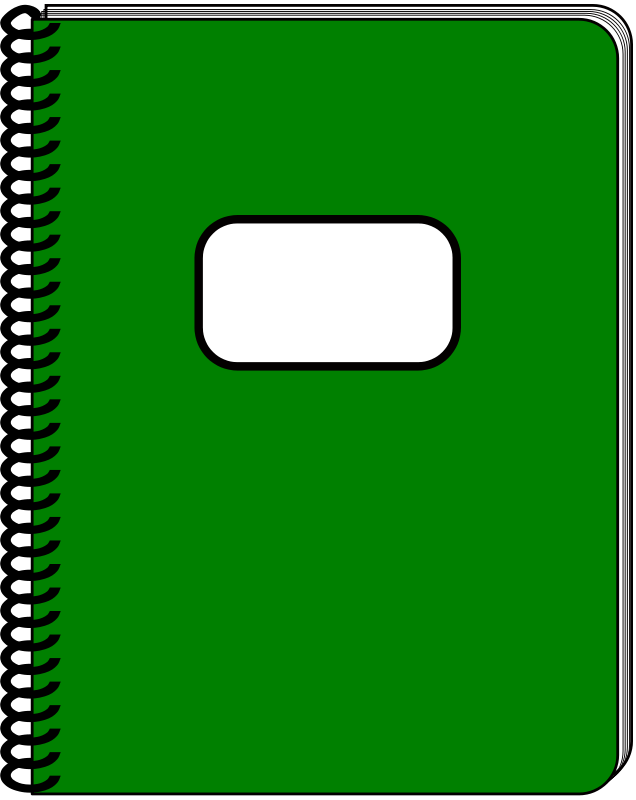 [Speaker Notes: Application-
Students need an opportunity to use the words they just learned from the text.]
I can use words I learn from a text.
[Speaker Notes: Goal- 
Revisit the Goal]